Підготовка та сертифікація електронних навчальних курсів на навчально-інформаційному порталі НУБіП України
Доповідач: Волошин С.М.
Нормативне забезпечення створення та використання ЕНК
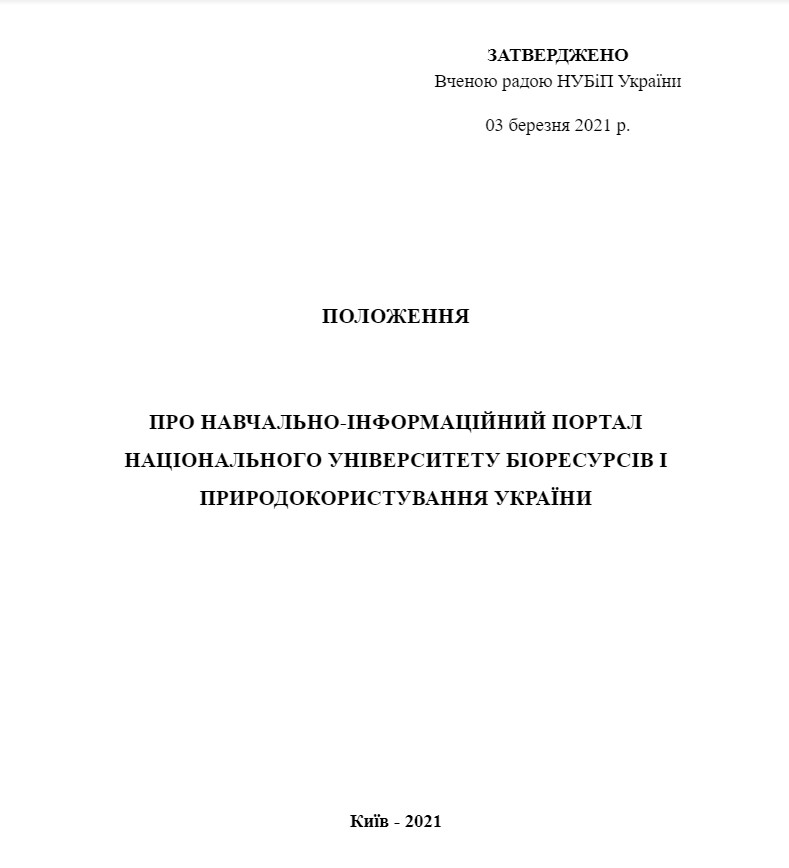 Заявка на створення ЕНК
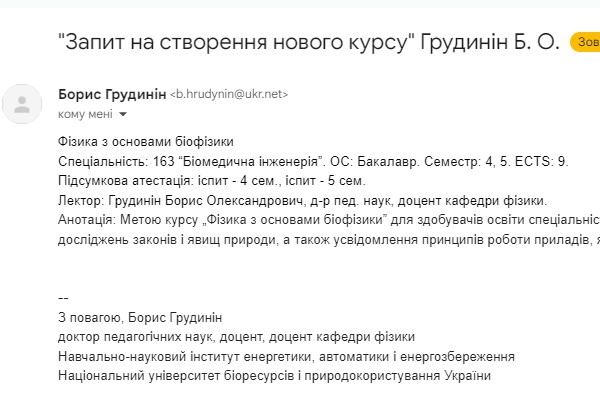 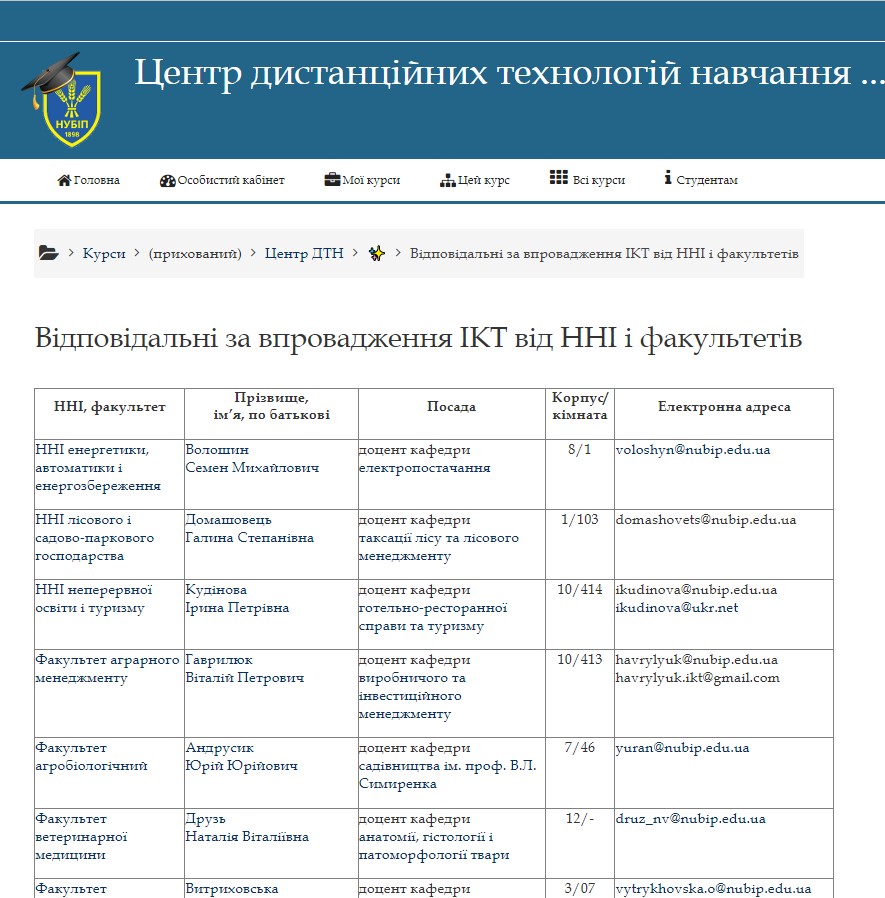 Підготовка ЕНК
https://elearn.nubip.edu.ua/enrol/index.php?id=212
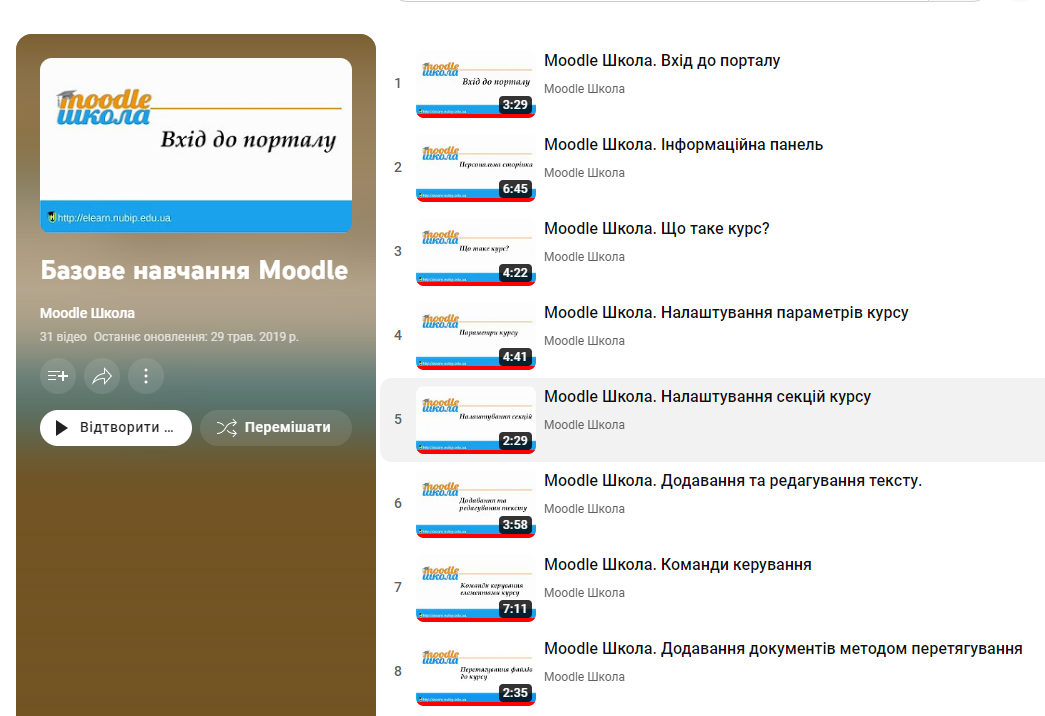 https://www.youtube.com/playlist?list=PLYoutRWOlYvXf4n9Hk2DkY75LFxhJUAlT
Структура ЕНК
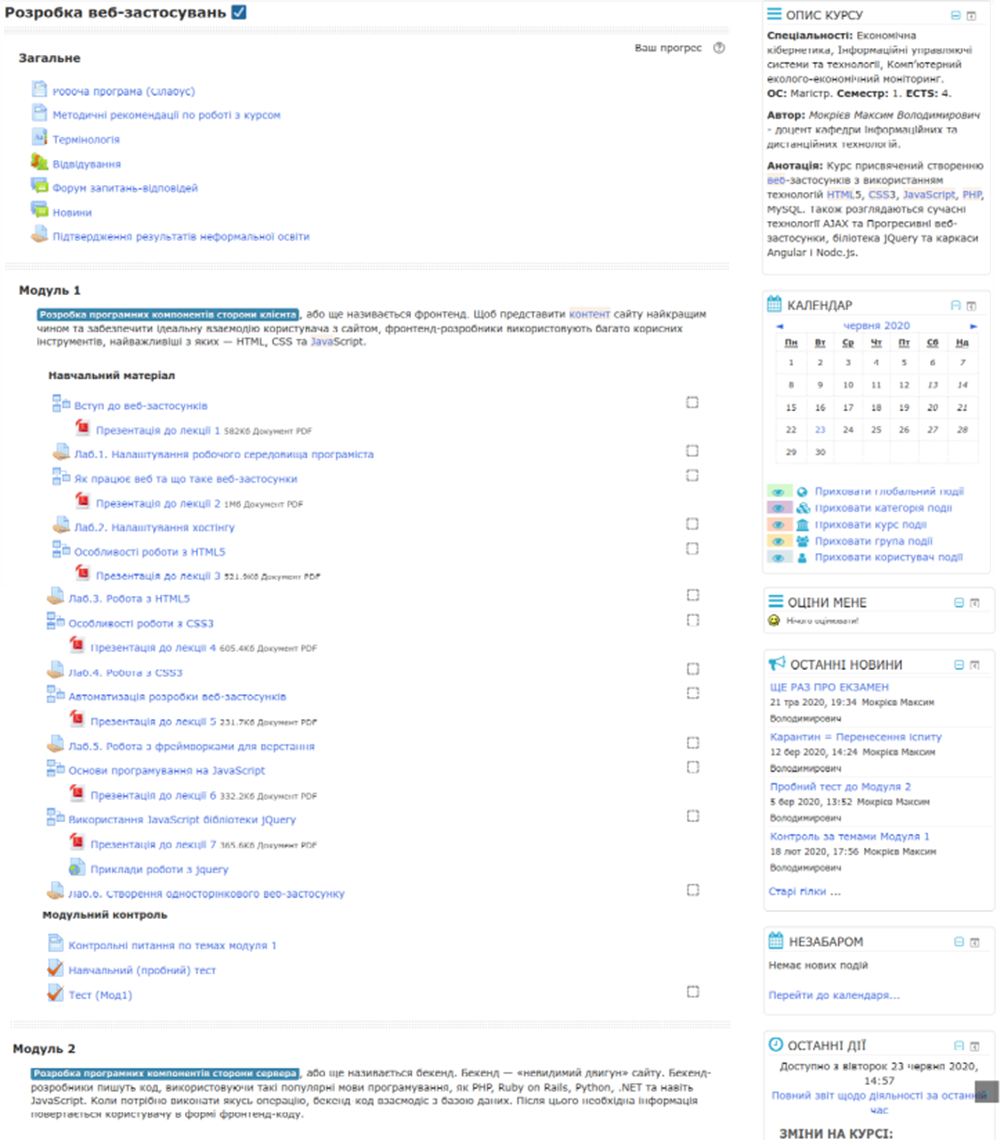 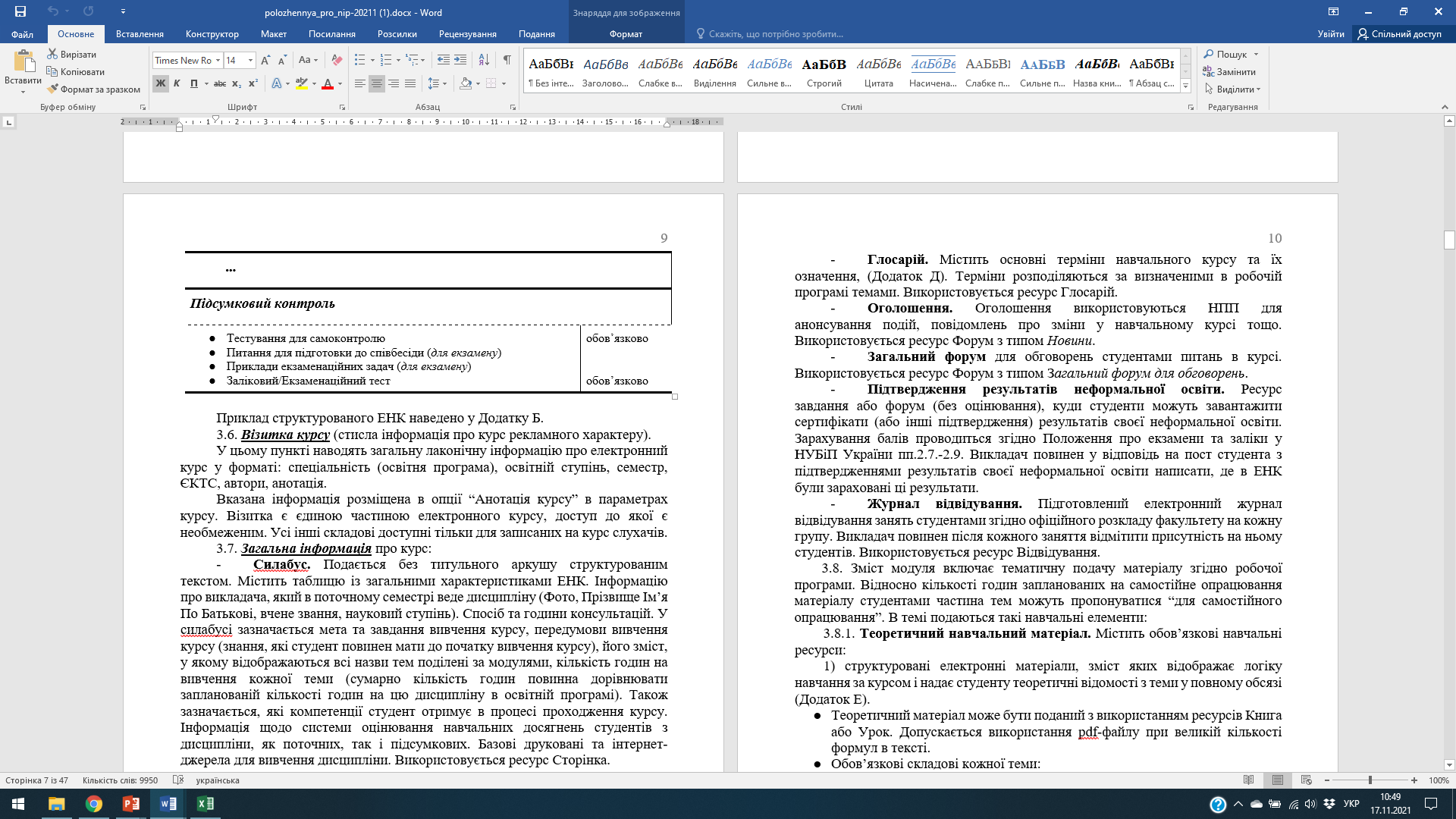 Використання відео-контенту
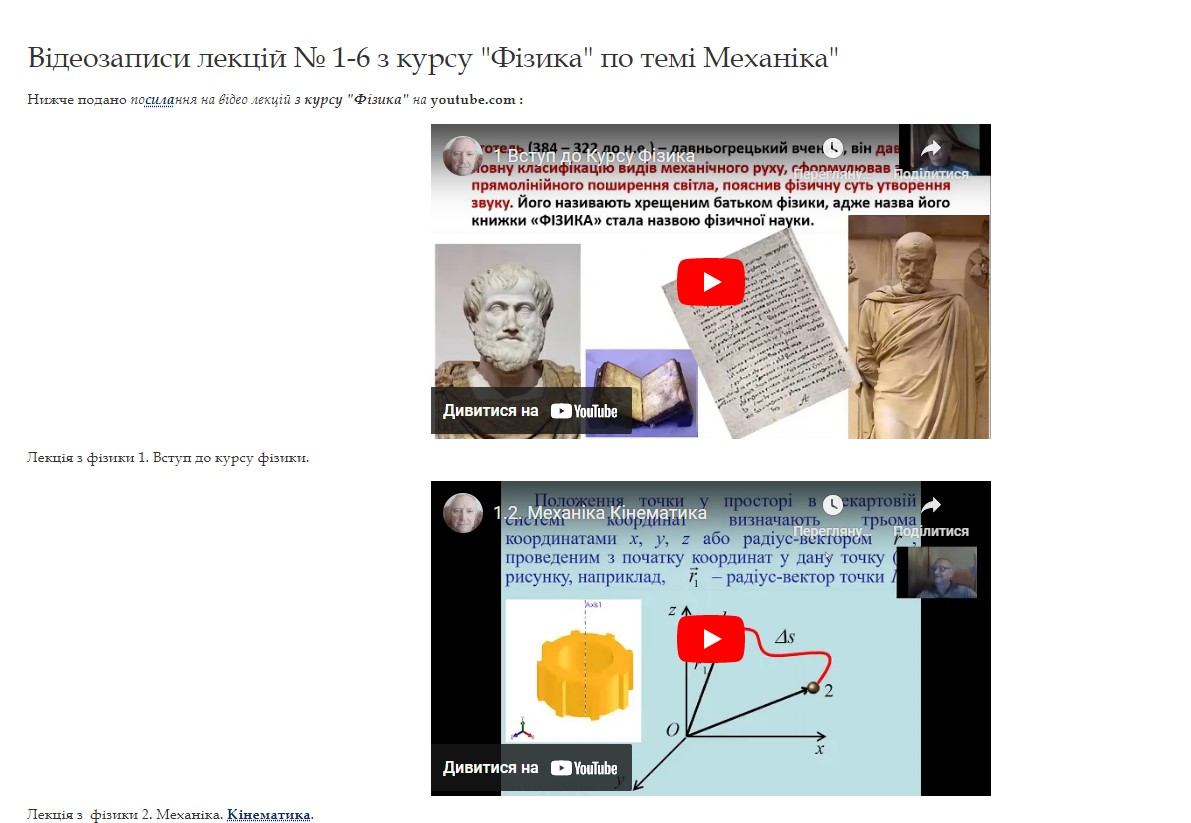 Навчальний відео-контент
1.  Відеолекції
2.  Скрінкасти лабораторних і практичних робіт
3.  Анімаційні матеріали
4.  Відео-матеріали з коментарями викладача (з youtube)
5.  …
Матеріали ЕНК для завантаження
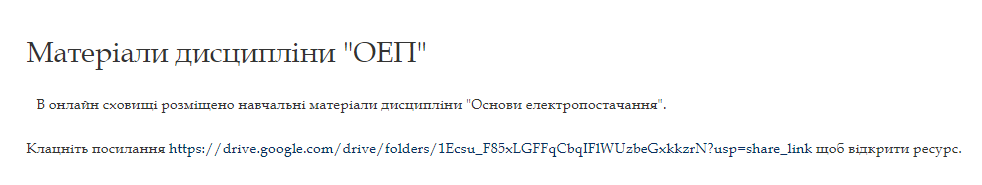 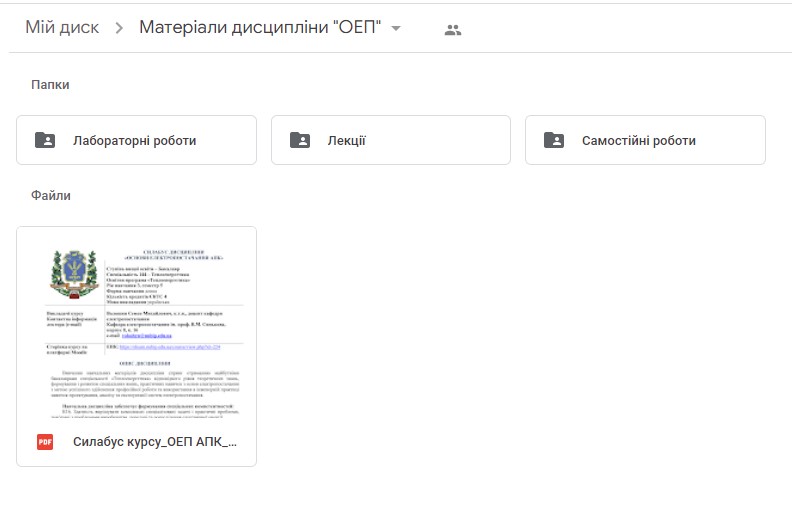 Процедура атестації ЕНК
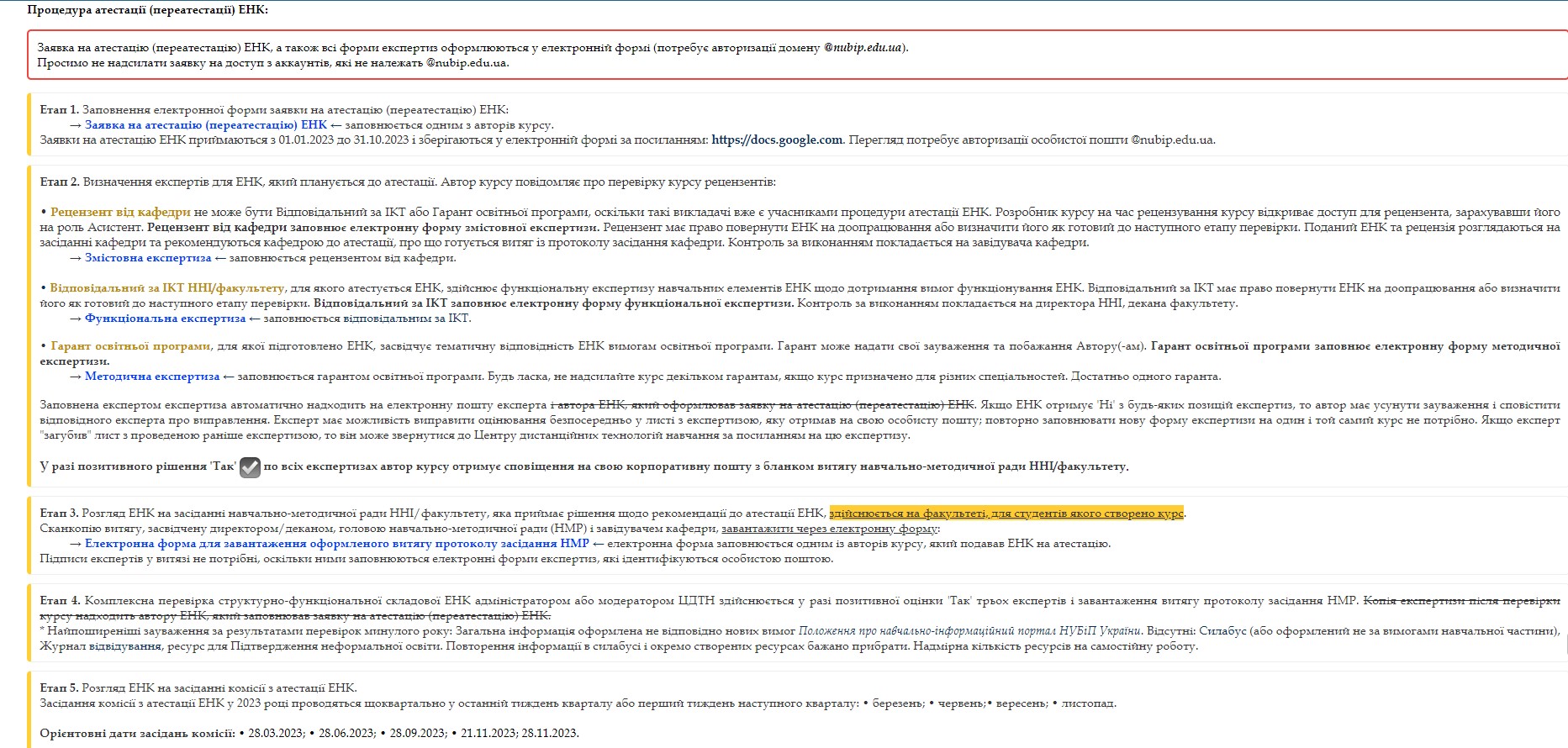 Дякую за увагу!
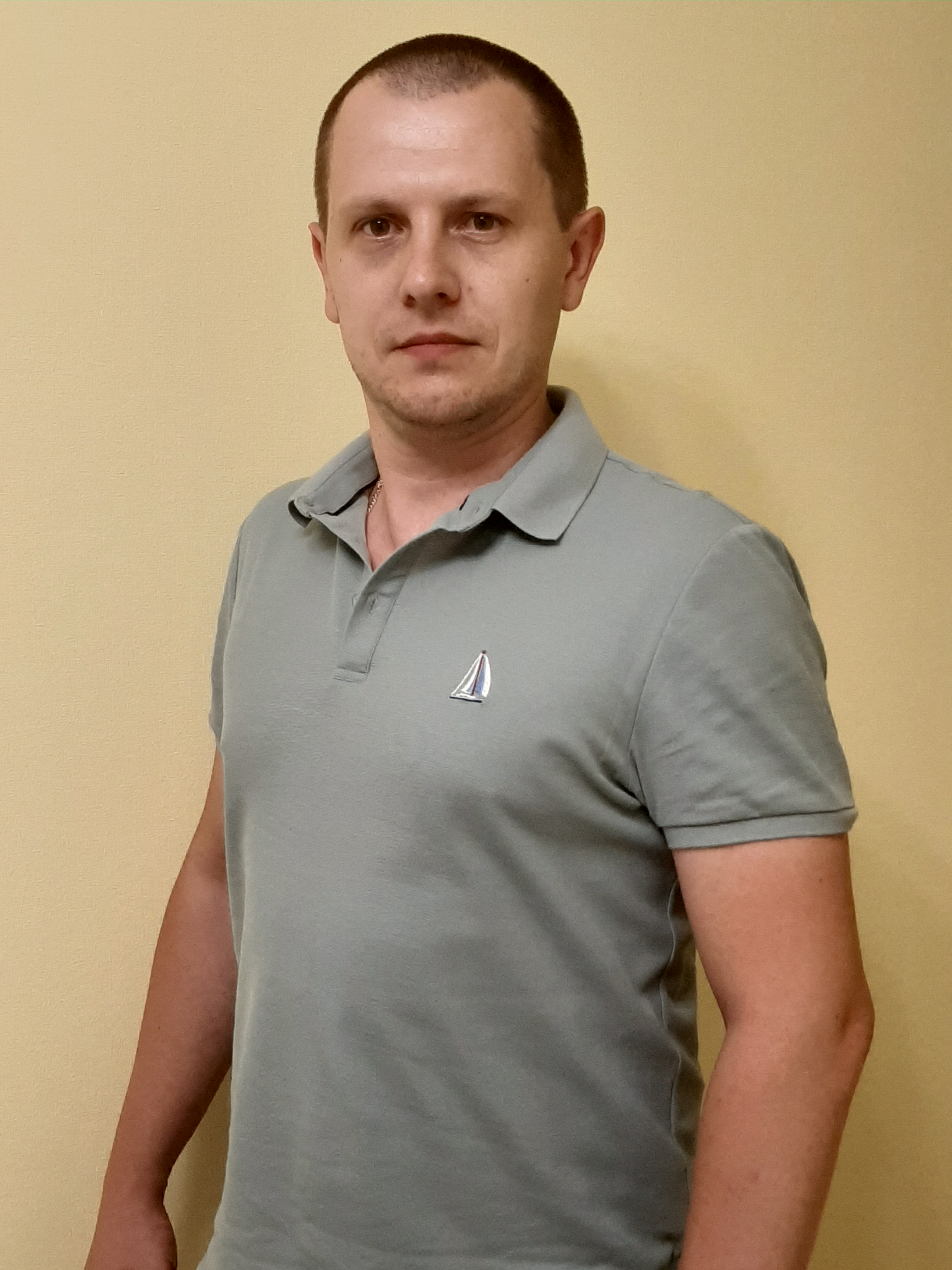 Семен Волошин 
к.т.н., доцент кафедри електропостачання
ННІ енергетики, автоматики і енергозбереження
НУБіП України
voloshyn@nubip.edu.ua